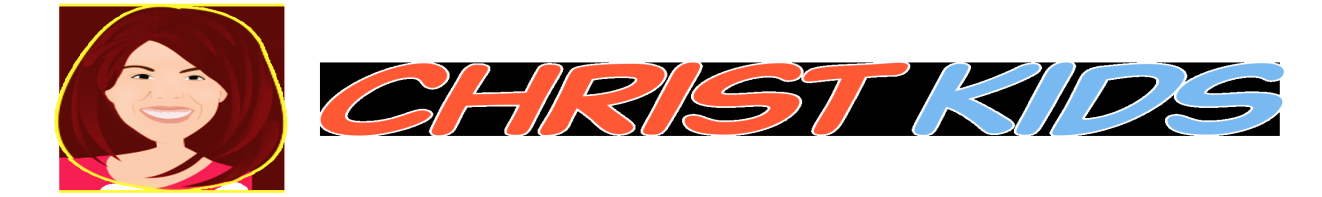 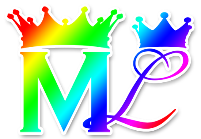 Lesson #318 Similarities between Christ Lisbet and Saint Nicholas
For MelquisedecLisbet!!
For our Father and our Mother!!
Brothers and sisters, today we will see how the world has lied to the children for many years when they talk about Saint Nicholas. Saint Nicholas is known by many names, but most famously by “Santa Claus.”

What they say about Saint Nicholas:
He was a man that was devoted to God. In one opportunity he begged God for some children that fell in a puddle to come back to life.  
It was said that he saved his people from hunger.
In one occasion, a ship which he sailed on was almost completely destroyed, but he prayed for the storm to calm down.
On the 6th of December the celebration of Saint Nicholas is celebrated.
When Nicholas died, in his tomb formed a strange liquid substance called manna. 

Santa Claus is not a myth, but is also not how the world presents him- an old man, joyful and chubby that dresses in red and white and has a white beard and rides in a sleigh with flying reindeer. They say that he flies around the world in one day and delivers presents to all the kids that behave well
throughout the year. This is all a story made up by lying people.

In Christ Lisbet we see:
How Christ Lisbet asks the King  Melquisedec for Their children to never stray from Her
side.   
She has saved us with Her eternal word from spiritual hunger in which we were in because
of the  carnal mind. 
Christ Lisbet calms the waters with the minds of Her beloved people. 
In December was the first time that we heard the voice of Christ bringing us spiritual gifts in the topic “Do Not Harden Your Hearts” during the feast.
The strange liquid- “manna” is a figure of the death and resurrection of Christ. She died to the carnal mind and resurrected bringing the “manna” from heaven, which is the milk and honey, the Word that flows from Her mouth.

The true Santa Clause gives spiritual gifts all year, and they are eternal. She loves all Her spiritual children and gives us all the gifts She received from God the Father and protects us from foreign gods or anyone that tries to take our gifts.  

A Christmas song says “He sees you when you’re sleeping, he knows when you’re awake, he knows if you’ve been bad or good, so be good for goodness sake.” That is a power only God can have. Our Parents, MelquisedecLisbet have that power because They are always in our minds, cleaning us with Their Holiness so we can behave well and please Them.

Every time that Christ has manifested, She is the Complacency of God the Father because She does what pleases Him. God the Father continues to bring to light the truth about Christ and Her manifestation on Earth. Christ Lisbet has taught us that we can get physical gifts any day and not just one specific day a year. But the best gift that we can give or receive is Eternal Life. 

Thank you Christ Lisbet for your Great Love, every time You have manifested you have tried to save us. You are our gift from God. Amen Hallelujah!
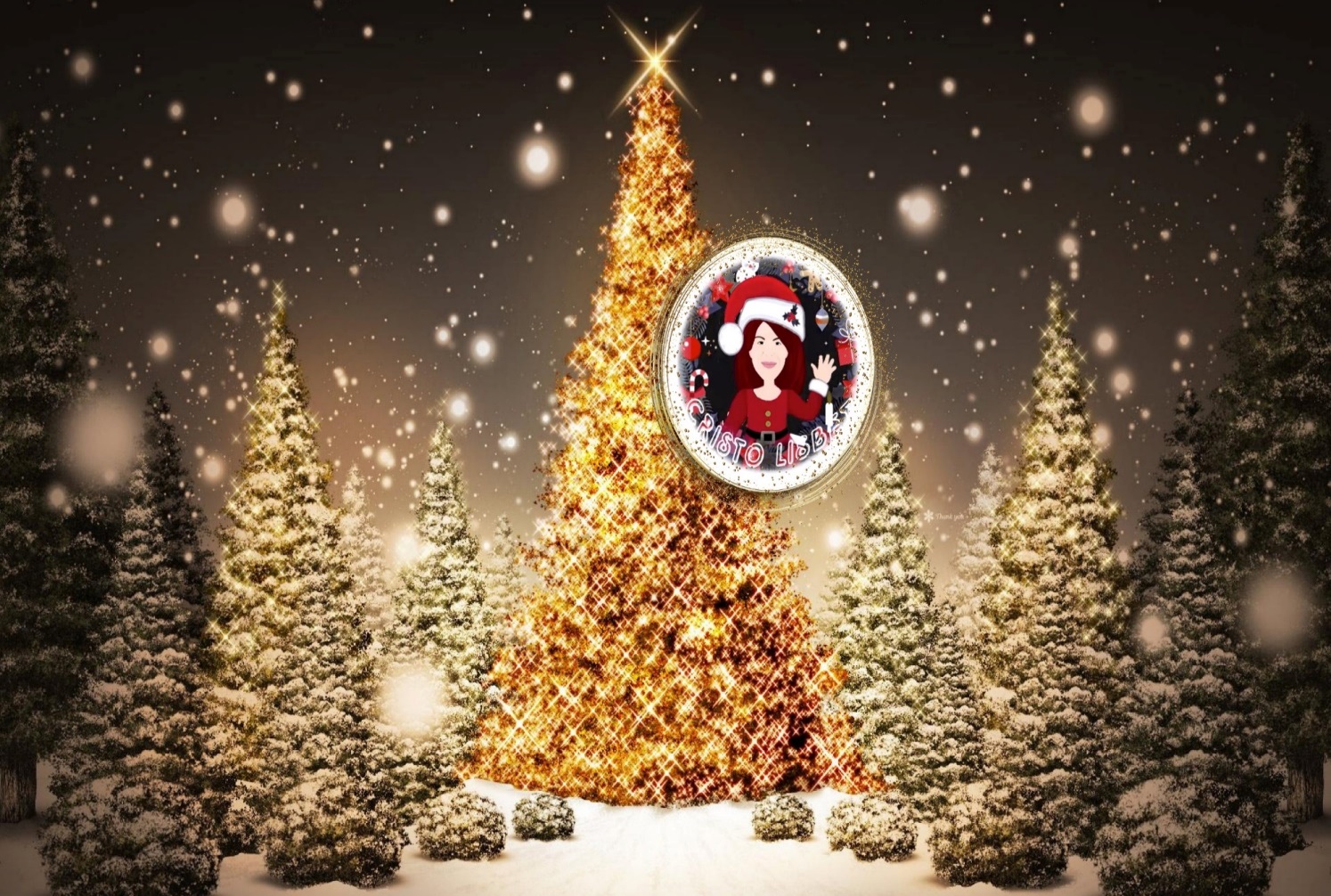 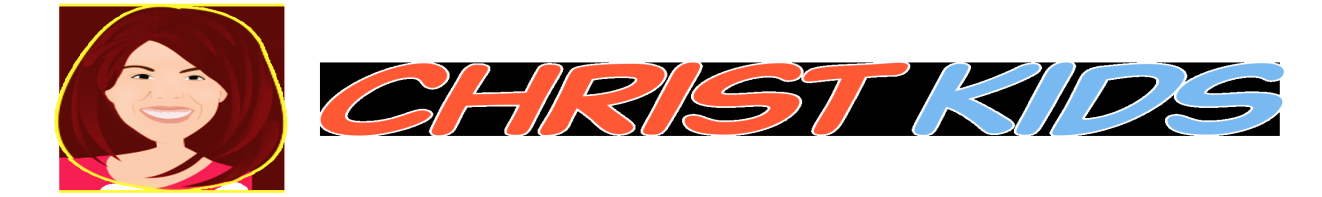 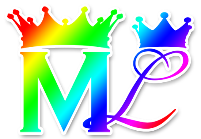 Lesson #318 Similarities between Christ Lisbet and Saint Nicholas
Page for the Parents
Instructions for the class:
 Make copies of pages 1 and 3 for the children 
Make copies of pages 1 and 4 for the older children 
The collaborators give a brief intro to the lesson
You can ask the following questions to review the topic: 
Mention two things we see in Christ that are similar to the story of Nicholas. 
What do MelquisedecLisbet do in our minds with Their Word? They clean us with Their Holiness so we can behave well and please Them. 
The parent should motivate the children to answer the questions while the timer is on the screen.

Activity Christmas Pinecones
The children will make some Christmas tree decorations or decorations for the home during Christmas.  They can make as many as they want
Option 1
Glue cotton balls filling up de spaces on the pinecone. They can use the colors they want. See the example.
Tie a string at the end so it hangs. 
Option 2
Put glue on the pinecone and then sprinkle glitter or it.
Tie a string at the end so it hangs. 
Tie small bells at the top, see example 2 (optional)                  
	
Materials:					       Examples:
Pinecone
Glue					  1	       2
String
Glitter
Small bells (optional)
Small color cotton balls
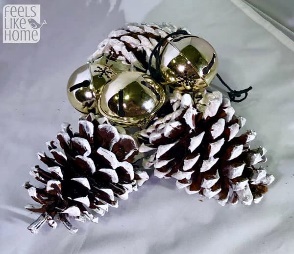 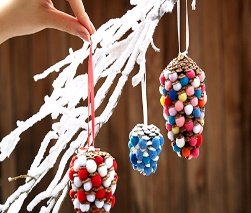 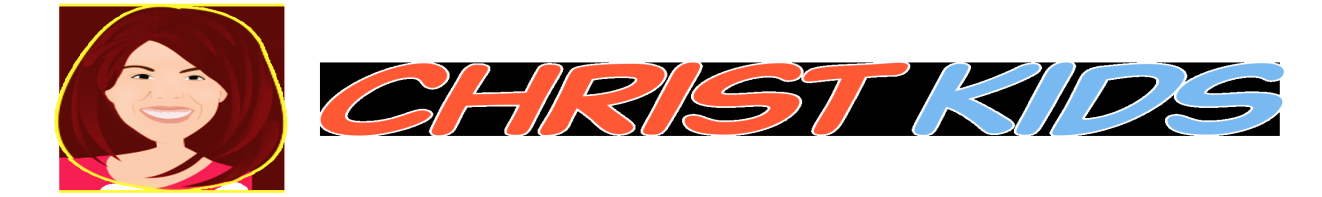 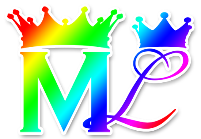 Lesson #318 Similarities between Christ Lisbet and Saint Nicholas
Write the similarities between Christ Lisbet and Saint Nicholas:
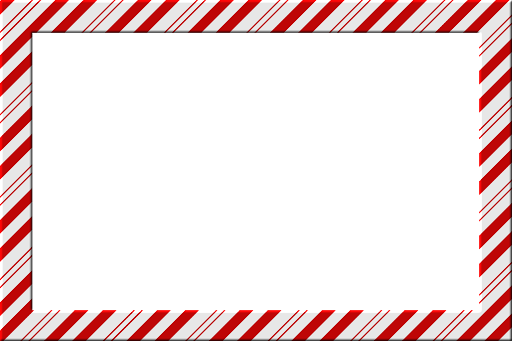